Employee Training - Unlawful Harassment and Offensive Behavior
MTS- Sensors
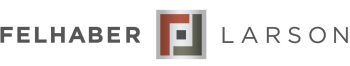 ATTORNEYS AT LAW
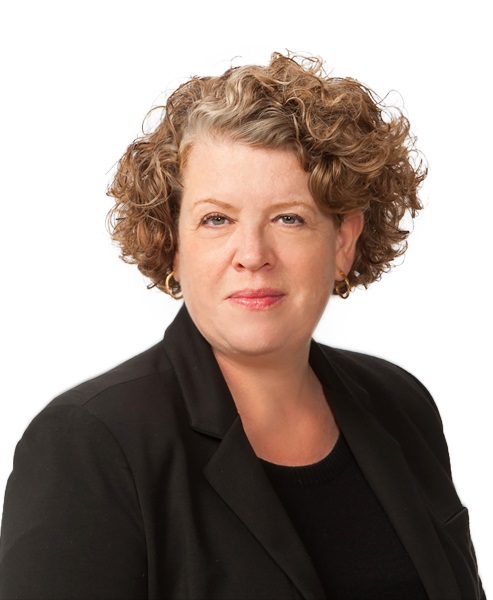 Penelope J. Phillips
(612) 373-8428
pphillips@felhaber.com
What Is Unlawful Harassment?
Harassment is a form of discrimination which takes place at work and is unwelcome. 
Harassment becomes illegal when enduring the offensive conduct becomes a condition of continued employment or the conduct is sufficiently severe or pervasive to create a work environment that a reasonable person would consider intimidating, hostile, or abusive.
Page 3
Protected Classes Under North Carolina and Federal Laws
Race 
Color
Religion 
Sex
National Origin
Disability
Age
Genetic Information
Sickle cell or hemoglobin traits
Page 4
Retaliation
Employees are protected if they engage in “protected activity,” which includes:  
Opposing a practice believed to be unlawful discrimination;
Communicating with a supervisor about discrimination or harassment;
Participating in an employment discrimination proceeding; or
Requesting a reasonable accommodation based on religion or disability.
Page 5
Sexual Harassment Two Legal Definitions
Quid pro quo: Unwelcome sexual advances or requests for sexual favors or other verbal or physical conduct of a sexual nature where acceptance is made a term or condition of employment.
Hostile Environment: The creation of an intimidating, hostile, or offensive working environment through unwelcome verbal or physical conduct or communication of a sexual nature which has the purpose or effect of unreasonably interfering with an individual’s employment.
Page 6
Practical Definition Of Behavior That Could Lead To A Claim Of A Hostile Environment Based On Sex
Repeated unwelcome sexual attention/focus/discussion that a reasonable person would believe has created a hostile or intimidating working environment.
Page 7
Sexual Harassment
Male – Female
Female – Female
Female – Male
Male – Male
Page 8
According to the EEOC
Petty slights, annoyances, and isolated incidents (unless extremely serious) will not rise to the level of illegality. 
To be unlawful, the conduct must create a work environment that would be intimidating, hostile, or offensive to reasonable people.
With this in mind, what are the types of behavior that could create a claim of unlawful harassment?
Page 9
What Type of Behavior Could Create A Hostile Working Environment Based on Sex?
Lewd jokes;
Sharing sexual anecdotes;
Sexual innuendos;
Sexual gestures;
Making sexual comments about someone’s appearance, clothing, or body parts;
Ogling or leering or whistling (staring in a sexually suggestive or offensive manner);
Inappropriate touching or “grooming”, including kissing, hugging, pinching, patting, stroking, rubbing, or purposefully brushing up against another person;
Page 10
What Type of Behavior Could Create A Hostile Working Environment Based on Sex?
Asking sexual questions (questions about someone's sexual history or their sexual orientation);
Hazing and other pranks;
Sexually suggestive sounds;
Rating a person's sexuality;
Name-calling;
Sexual ridicule; and
Displays of pictures, calendars, cartoons, or other materials with sexually explicit or graphic content, social media postings.
Page 11
Practical Definition Of Behavior That Could Lead To A Claim Of Protected Class (Unlawful) Harassment
Repeated unwelcome attention/focus/discussion about someone’s protected class (race, color, religion, sex, age, national origin, disability, etc.) that a reasonable person would believe has created a hostile or intimidating working environment.
Page 12
What Type Of Behavior Could Create A Hostile Working Environment Based On A Protected Class?
Talking about negative stereotypes associated with a protected class;
Mimicking an accent;
Nicknames;
Making negative comments about an employee's religious beliefs;
Using racist slang, phrases, or nicknames;
Making remarks about an individual's skin color or other ethnic traits;
Displaying racist drawings, or posters, bumper stickers or signs that might be offensive to a particular group.
Page 13
What Type Of Behavior Could Create A Hostile Working Environment Based On A Protected Class?  (Cont’d)
Making offensive gestures; 
Making offensive reference to an individual's mental or physical disability;
Making derogatory age-related comments;
Sharing inappropriate images, videos, e-mails, letters, notes, social media, that make fun of a person’s protected class; and
Wearing clothing that could be offensive to a particular ethnic group.
Page 14
Unlawful Harassment - Key Concepts
What is “inappropriate behavior” is in the eye of the beholder (it is a subjective standard).
The intent of the person engaging in the bad behavior is irrelevant. 
The legal standard is that the behavior need only have the “purpose or effect” . . . of creating a hostile . . . .).
The behavior does not have to be “directed” at the person who is offended. 
The victim does not have to be the person harassed, but can be anyone affected by the offensive conduct.
The person does not need to complain to the person engaging in the behavior or tell them to knock it off.
There is a difference between tolerating behavior (what is voluntary) versus participating in the behavior (when it is welcome).
Page 15
Unlawful behavior versus inappropriate behavior
Is there a difference between inappropriate behavior and unlawful behavior?
Examples (swearing)
Unlawful behavior goes to court, inappropriate behavior can result in discipline.
Page 16
What about?
Rude, uncivilized, disrespectful, disruptive unkind, or abusive behavior?
Page 17
Employer Liability
An employer is liable for unlawful harassment if the employer knew – or should have known – of the harassment and failed to take timely and appropriate action.
Page 18
MTS Policy
MTS Systems Corporation is committed to providing a safe, productive and distraction-free work environment for everyone who conducts business on its premises or attends MTS-sanctioned events. Furthermore, MTS complies with all applicable federal, state and local laws relating to fair employment practices.
Page 19
MTS Procedure
Any employee who believes s/he has experienced or witnessed conduct that violates this policy must promptly report the conduct to one of the following resources: 
His/her supervisor; 
Any other MTS supervisor or manager; 
Human Resources Business Partner; 
His/her local MTS Ethics Committee; 
The MTS Business Ethics and Compliance Office: 952-937-4209; 
The MTS AlertLine for North America: 888-321-5562 or https://mts.alertline.com; or 
The MTS Office of General Counsel: 952-937-4286
Page 20
All reports regarding possible violations of this policy will be will be promptly and thoroughly investigated in a confidential manner. If MTS determines a violation of this policy has occurred, it will take prompt and appropriate corrective action, up to and including terminating the employment of an individual or individuals who have violated the policy.
Page 21
What Is Not An Excuse (A/K/A Defense)?
I was only joking;
We are friends (or I thought we were friends) or the complaining party has participated in the behavior in the past;
But we are both of the same religion, gender, race, age, etc.
I am an equal opportunity offender;
Our employees are harassing someone else’s employees so who cares; 
It is not our employee who is the harasser, and
The conduct occurred while off duty and off premises.
Page 22
Examples
An employee used to delight in telling  off-color and sexually explicit jokes, but she has now joined a new church and is strongly objecting when other employees tell such jokes. 
Does the employee get to change her mind? 
Would an employer be obligated to take any action if the employee complained?
Page 23
Examples
Susan likes to tell dirty stories.  In fairness to everyone in her department, she always announces when she is going to tell a story so employees can excuse themselves if they wish.  After one particularly graphic tale, Lawrence and Michael report her to HR.
After a good talking to, Susan returns to the office and tells Lawrence and Michael that she is sorry she upset them, but she reminds them that she always gives her employees a chance to leave the room.  She also says that to keep from upsetting them in the future, she will just talk to everyone in the department about work and nothing else.  She says she will do her socializing with the women, who seem to be a better fit with her.  She also stops giving the men work opportunities.  
Is Susan’s behavior problematic?
Page 24
Examples
Employee Smith and best friend Jones work on the same shift and have for the last 15 years. They have a relationship that includes lots of sexual bantering and off-color jokes. They talk about their sex lives, their wives, Howard Stern, etc. They also talk about religion and politics.  
The two employees joke around about co-worker Jane Doe saying that she is a “Malibu Barbie” and wondering whether she has had any “work” done. 
Jane Doe overheard the conversation. Is this a problem?
Page 25
Examples
Edward was a County Sheriff who hugged all of the female officers, including Victoria. Victoria estimated that over the course of a decade, Edward hugged her over one hundred times. 
At an awards ceremony, Edward tried to congratulate Victoria on her marriage and partially kissed her on the lips.
Due to Edward’s hugs and kiss, Victoria said that she found it difficult to concentrate at work because she was constantly stressed and anxious. She also cried in the work locker room and lost sleep. Due to Edward’s behavior, Victoria sued her employer for sexual harassment.
Does Victoria have a good claim?
Page 26
Examples
David worked at a steel plant with a co-worker named John. John made sexual comments to David, asking him about his sex life.  John grabbed David’s rear end on a couple of occasions, remarking that it was “nice” and “firm.” In one instance, John grabbed David by the crotch so hard that it caused pain. 
David complained to his manager and HR, and was transferred to another part of the plant so he would no longer work directly with John. HR disciplined John for his behavior with a verbal warning, a one-week suspension, a demotion, and requiring him to take a leadership class.
Even though John’s harassment stopped, David still resigned and sued his employer for sexual harassment.
Does David have a good claim?
Page 27
Examples
Ketryn was a severely obese woman who worked at a tennis club for over 15 years. She consistently received positive reviews, merit bonuses, and raises for her work as a manager and tennis court washer. 
When a new general manager was selected, he wanted to change the club’s image by requiring staff members to wear uniforms. When Ketryn told the general manager that finding a uniform in her size would be difficult, he laughed at her, mockingly replied, “Oh yeah, that’s right,” and asked her if she was thinking about having weight-loss surgery. 
The general manager then failed to purchase a polo shirt in Ketryn’s size (buying shirts five sizes too small) and then reported to the board that she was resisting the uniform policy by not wearing the proper shirt.
Page 28
Examples
Ketryn also heard the general manager tell the kitchen staff not to give her extra food because “she doesn’t need it” and once told her that she did not “need to eat that.” Additionally, Ketryn was denied extra hours and internal job openings, and was paid less than a thin employee with a much shorter tenure. 
Ketryn was later terminated by her employer for allegedly attempting to record a board meeting where personnel issues were to be discussed. 
Does Ketryn have a claim?
Page 29
Employees
Don’t engage in the conduct (don’t even think about engaging in the conduct):
If you are subject to the conduct say something if you are comfortable doing so, but more importantly, report the behavior.
If you witness the conduct, say something and report the behavior.
Page 30
QUESTIONS?

Thank you.
Page 31